Past / Future in Scintillation
Lecture: Hans-Jürgen Wollersheim

e-mail: h.j.wollersheim@gsi.de
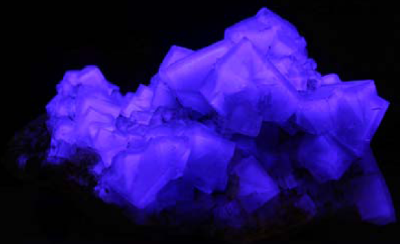 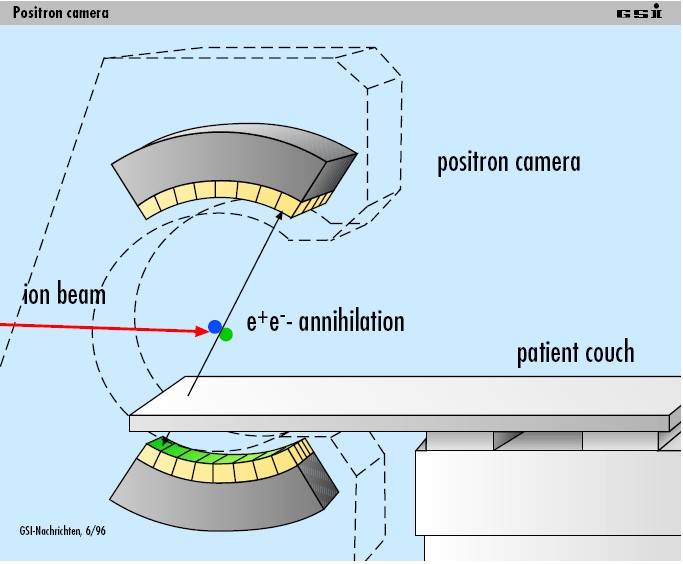 Past / Future in Scintillation
High energy astrophysics

Correlate the detected photon to source object as known 
from more precise observations in other wavelength

 Biomedical research
 
Precise localization of radioactive tracers in the body
Cancer diagnosis
Molecular targeted radiation therapy
Monitor changes in the tracer distribution → dynamic studies

 National security 

Nuclear non-proliferation / nuclear counter terrorism
Contraband detection
Stockpile stewardship
Nuclear waste monitoring and management

 Industrial non-destructive assessments

Determination of the material density distribution
between the source and detector
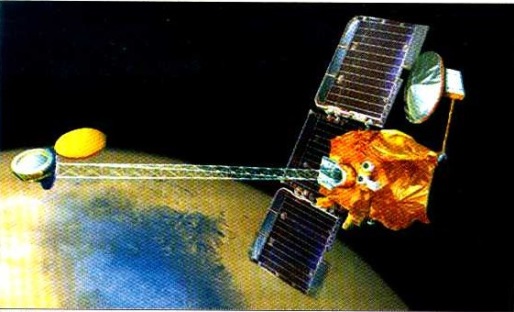 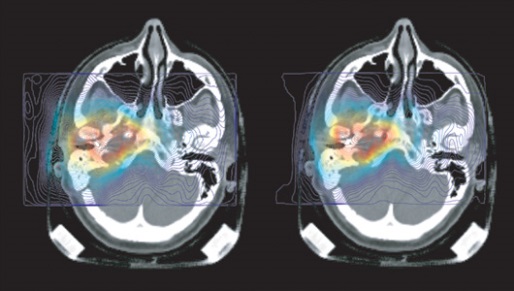 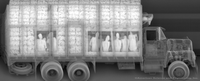 Past / Future in Scintillation
Afterglow = phosphorescence
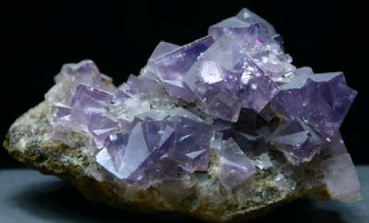 Phosphorescence is a property of many crystals and organic materials
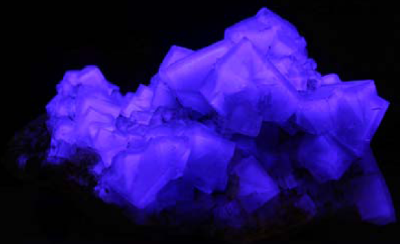 Light is produced by deexcitation of molecules
Zinc Sulfide ZnS(Ag) Scintillation Material
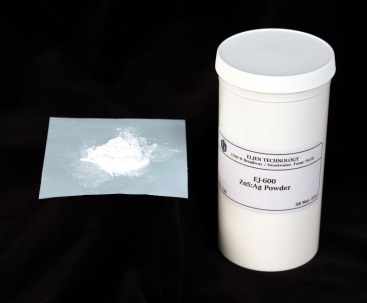 1866 – Theodore Sidot reported the phosphorescence of ZnS.
 1903 – William Crookes invented a device called a spinthariscope 
                  with a ZnS screen to see scintillations from α-particles.
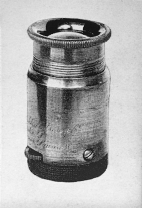 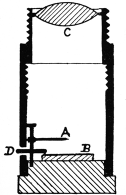 In 1903 W. Crookes demonstrated in England his
“spinthariscope” for the visual observation of individual
scintillations caused by α-particles impinging upon a ZnS screen. In contrast to the analogue methods of radiation measurements in that time the spinthariscope was a single particle counter, being the precursor of scintillation counters since. In the same period F. Giesel, J. Elster and H. Geitel in Germany also found that scintillations from ZnS represent single particle events. This paper summarizes the historical events relevant to the advent of scintillation counting.
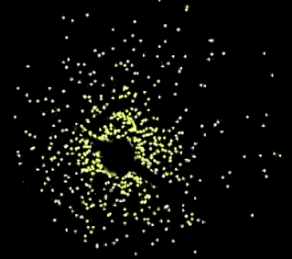 A spinthariscope from 1904. Height about 5 cm, Ra-source (A), ZnS screen (B), magnifying glass
Zinc Sulfide ZnS(Ag) Scintillation Material
1944 – photomultiplier tube was invented
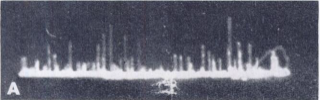 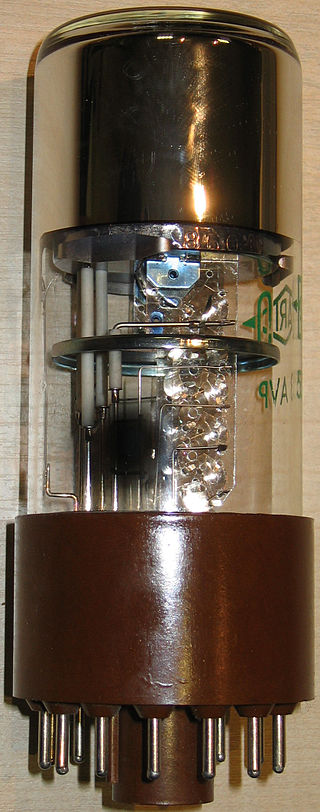 α-particles
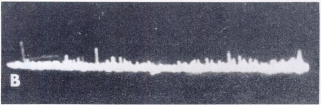 background pulses
of naphtalene -200
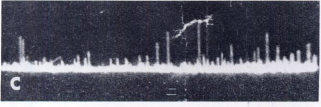 β-particles
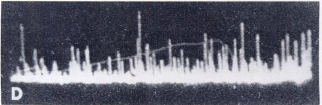 γ-rays
1948 – H. Kallmann
History of Scintillators
History of scintillators starts short after the discovery of X-rays at the end of 19th century
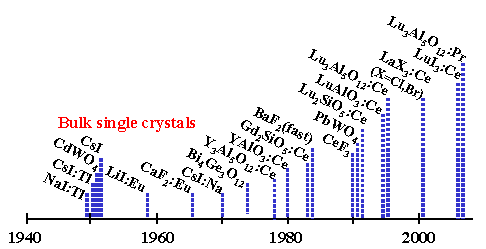 year of introduction of a scintillation material
Compton Suppression Shields NaI(Tl) versus BGO
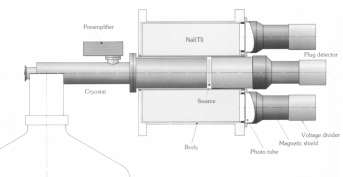 NaI(Tl)
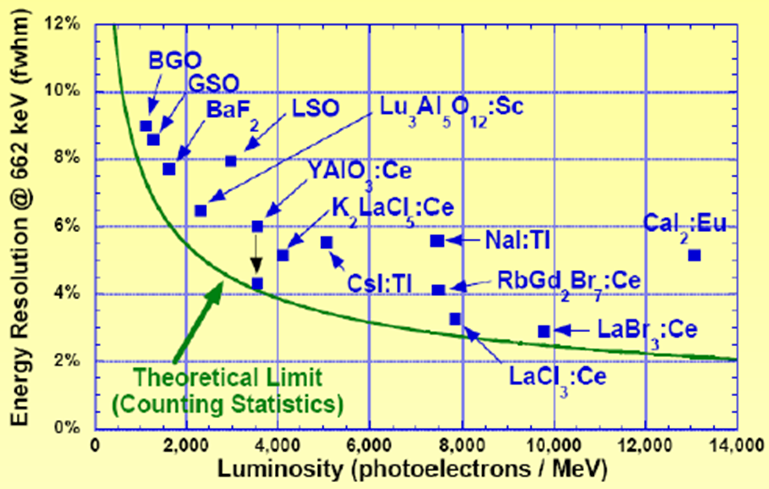 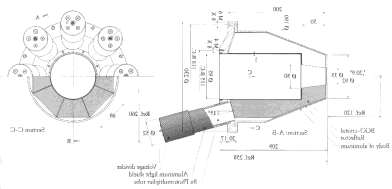 BGO
Heidelberg – GSI Crystal Ball
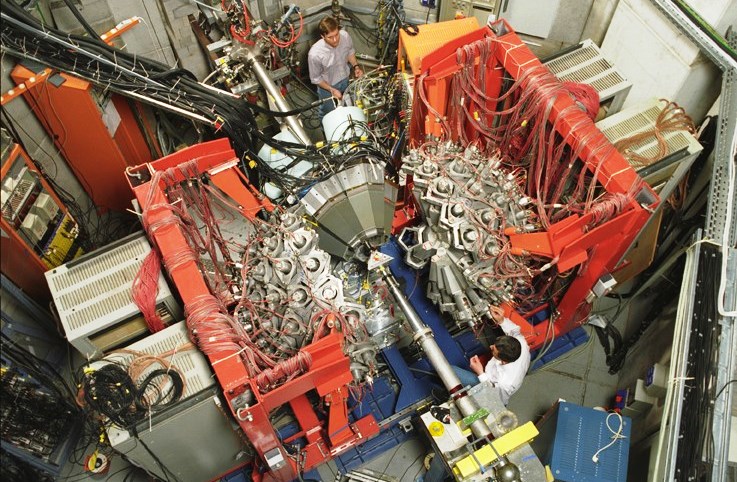 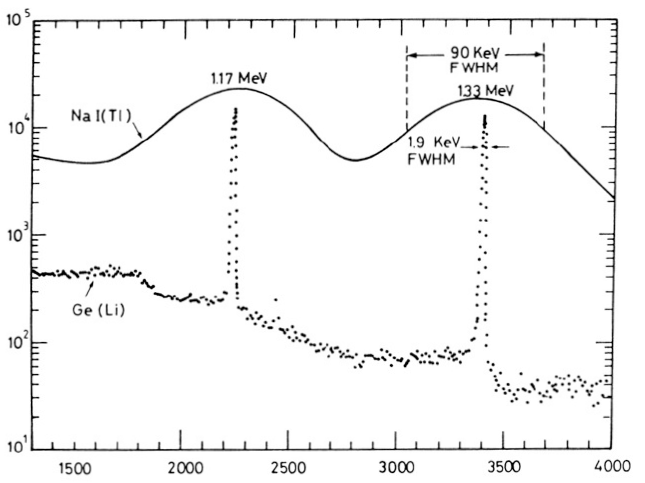 NaI(Tl)
~160 NaI(Tl) and 5 EUROBALL detectors
Ge(Li)
Tomographic Imaging
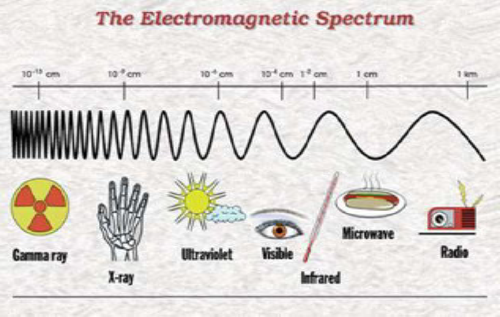 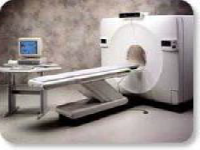 PET
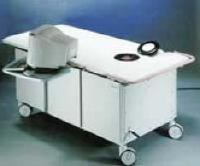 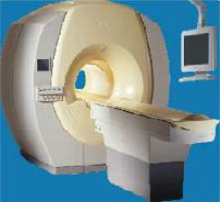 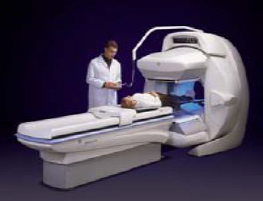 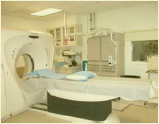 SPEC
OPTICAL
MRI
CT
Computed Tomography
CT scanning (originally known as CAT)
 X-rays taken at a range of angles around the patient
 Generation of 3D images
Radiation detector
X-ray source
Standard CT-system
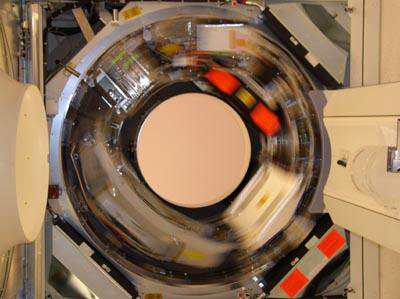 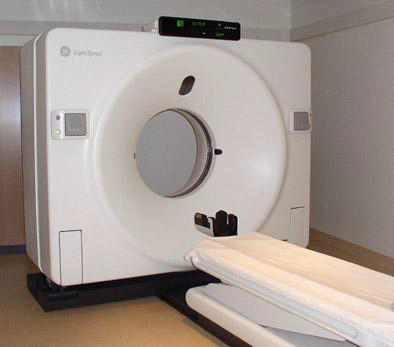 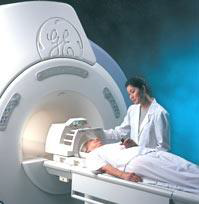 Positron Emission Tomography
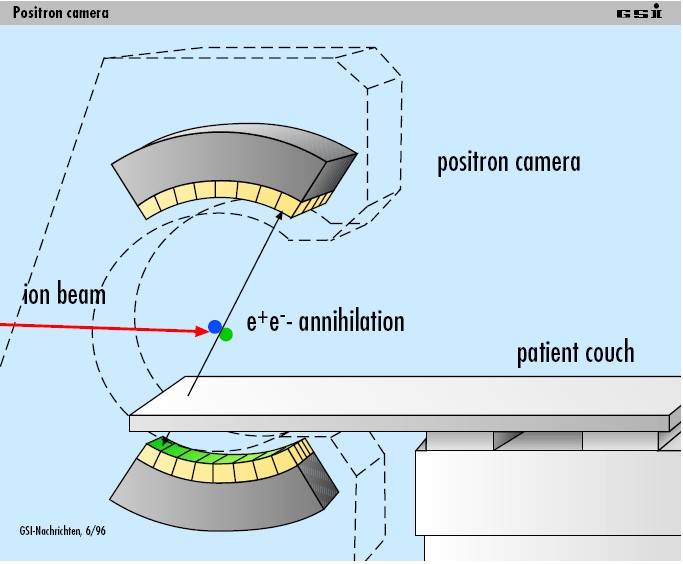 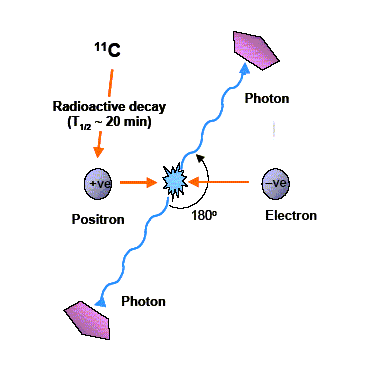 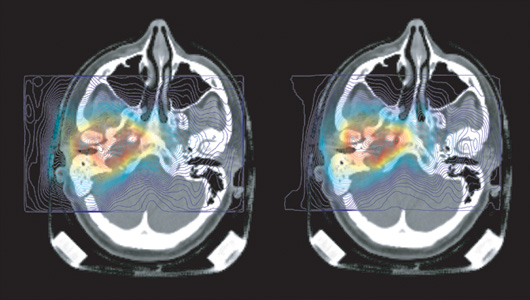 Positron emission tomography
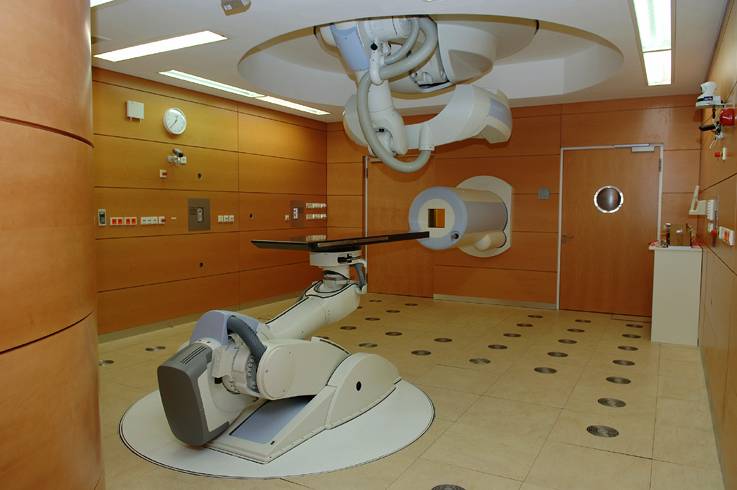 Common PET Isotopes
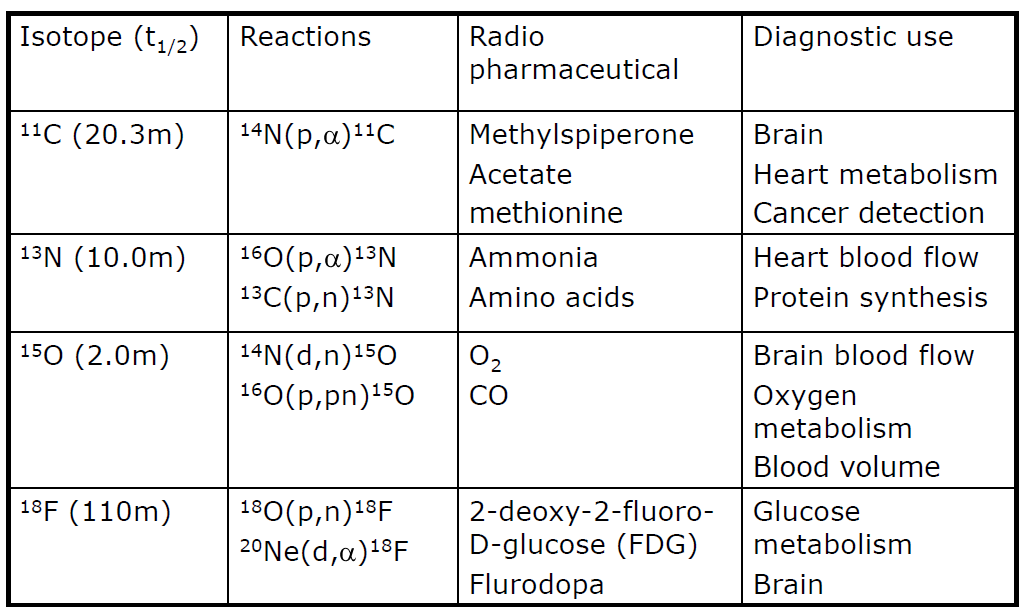 PET Isotopes: Positron Range
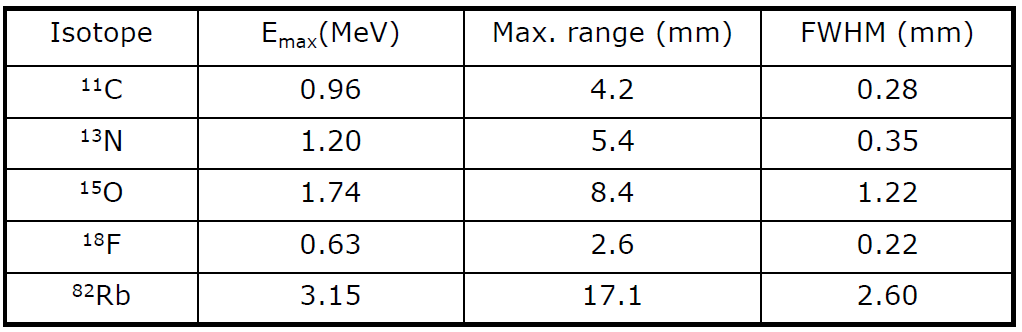 Single Photon Emission Computed Tomography
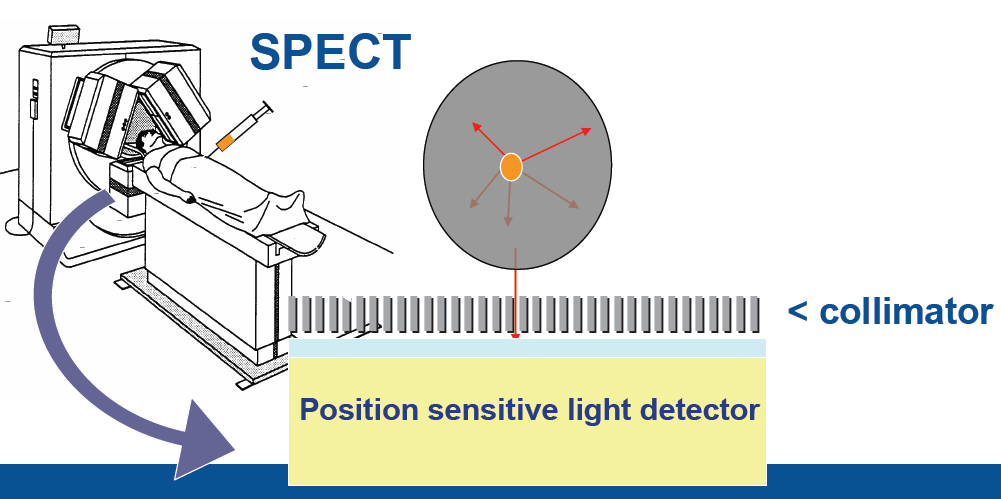 Most commonly used tracer in SPECT is 99Tcm,  140 keV a pure single photon emitter T1/2 = 6.02 h.
 Utilizes a gamma-ray camera rotated in small ~30 steps around the patient.
Technetium- 99m
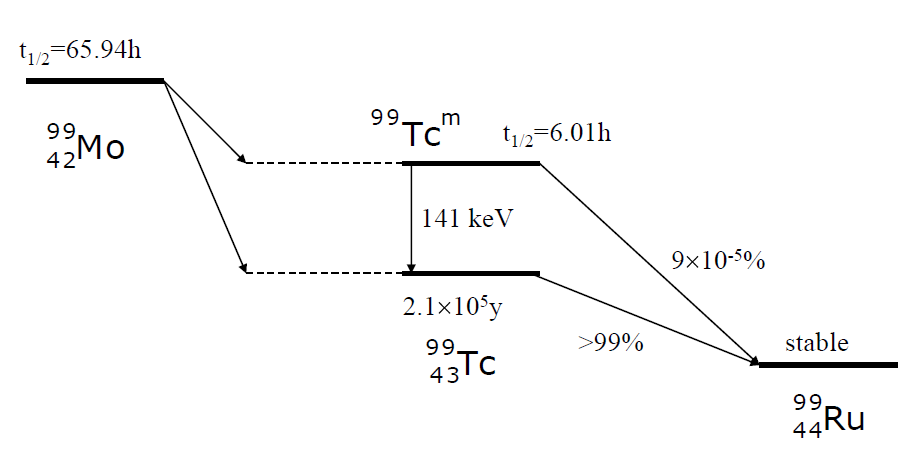 Supplied in a generator consisting of 99Mo absorbed onto alumina.
Container allows liquid introduced at top to be collected at bottom.
Needs replacing weekly
The motivation behind the project
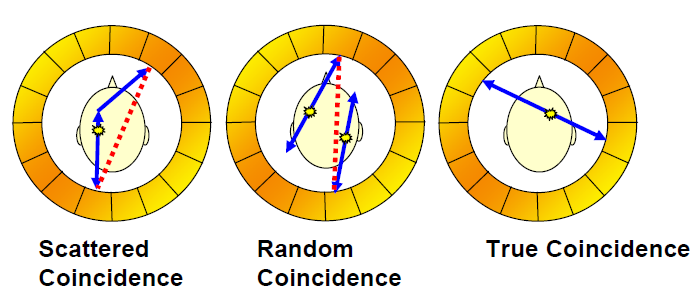 Existing technology relies on BGO scintillator technology

       - Limited position resolution
       - High patient dose requirement.
       - Poor energy resolution only accept photopeak events.
       - Will not function in large magnetic field

 SPECT applications utilizing Compton Camera techniques.
Which γ-ray camera to be used?
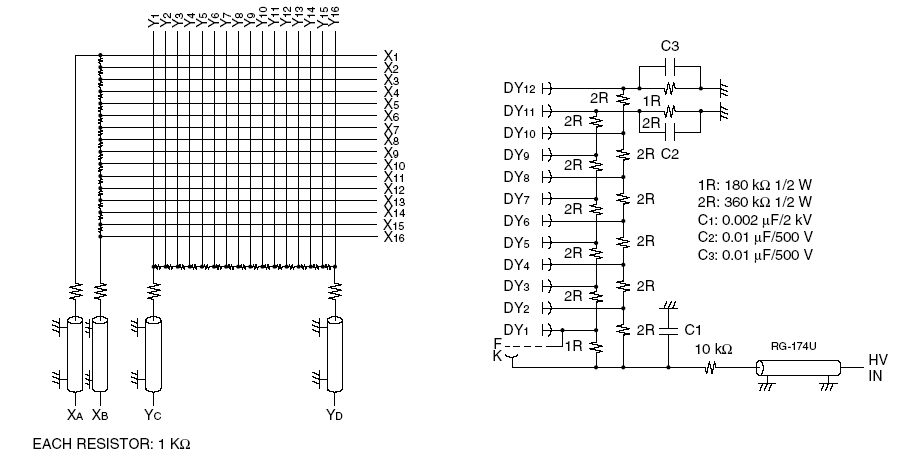 Requirements:
 Excellent resolution Δx = 2 mm
 Large field of view (FOV) = 8x9 cm2
Large FOV of ~20 cm diam.
 Low spatial resolution 0.5-1 cm
Small FOV of 3-4 cm diam.
 High spatial resolution 2-3 mm
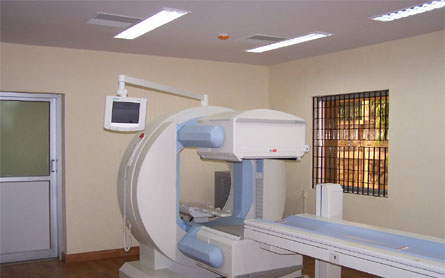 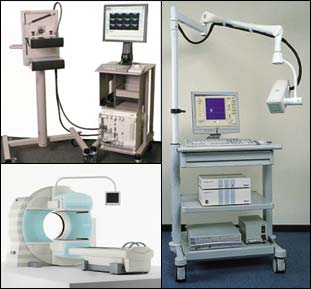 www.siemens.de
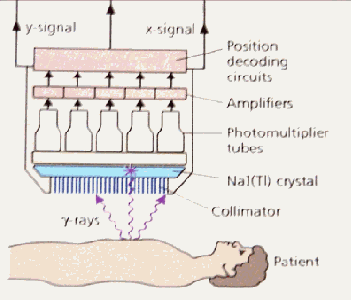 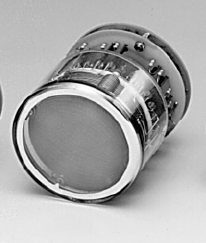 Gem-imaging.com
Gamma Camera: Individual multi-anode readout
16 wires in X axis and 16 wires in Y axis
LYSO 
scintillator
d = 76 mm
t = 3 mm   
ρ = 7.4 g/cm3
Hamamatsu R2486 PSPMT
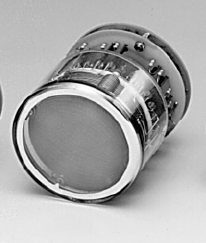 Photocathode = 56.25 mm
C.Domingo Pardo, N. Goel, et.al., IEEE, Vol.28, Dec. 2009
Which γ-ray camera to be used?
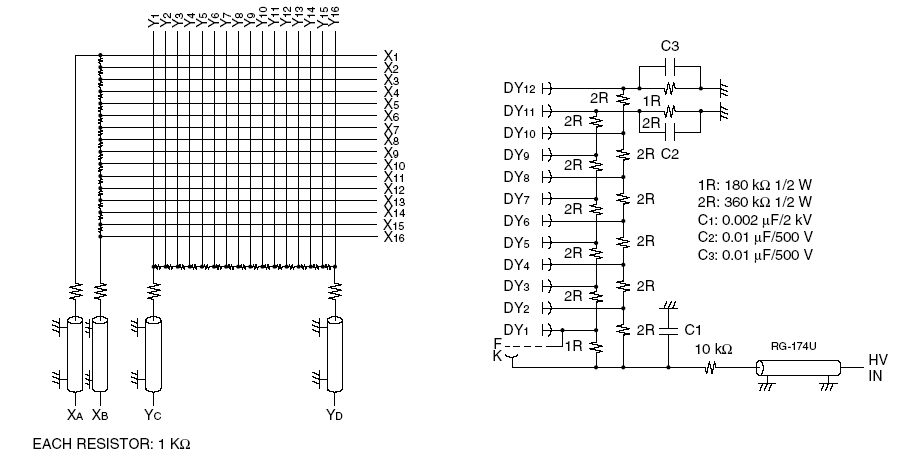 Requirements:
 Excellent resolution Δx = 2 mm
 Large field of view (FOV) = 8x9 cm2
Small FOV of 3-4 cm diam.
 High spatial resolution 2-3 mm
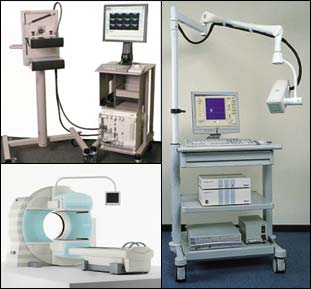 Scintillator
Position Sensitive
 PMT
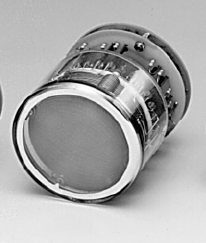 Gem-imaging.com
Which γ-ray camera to be used?
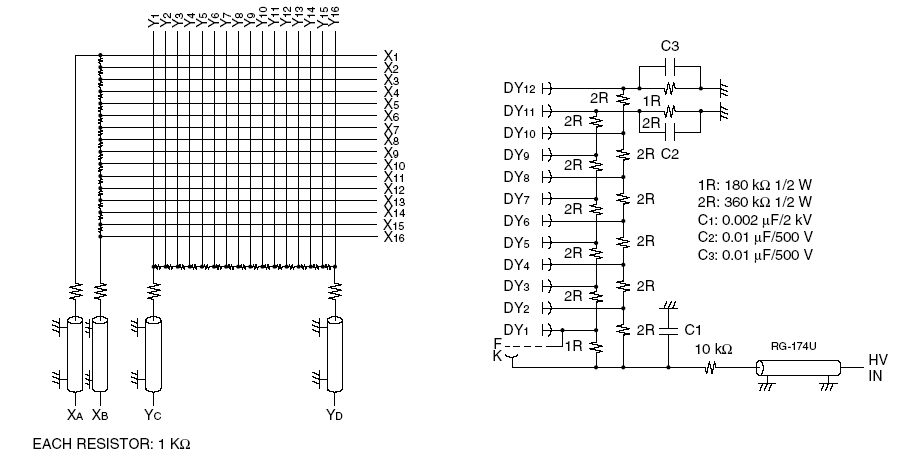 Requirements:
 Excellent resolution Δx = 2 mm
 Large field of view (FOV) = 8x9 cm2
Small FOV of 3-4 cm diam.
 High spatial resolution 2-3 mm
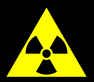 g-ray
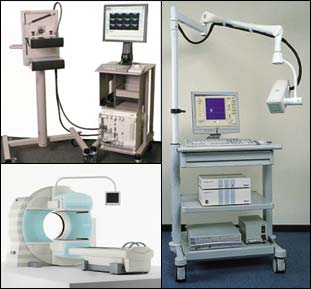 Scintillator
Position Sensitive
 PMT
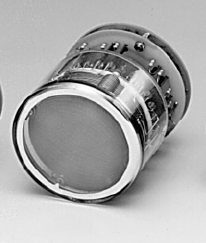 Gem-imaging.com
Which γ-ray camera to be used?
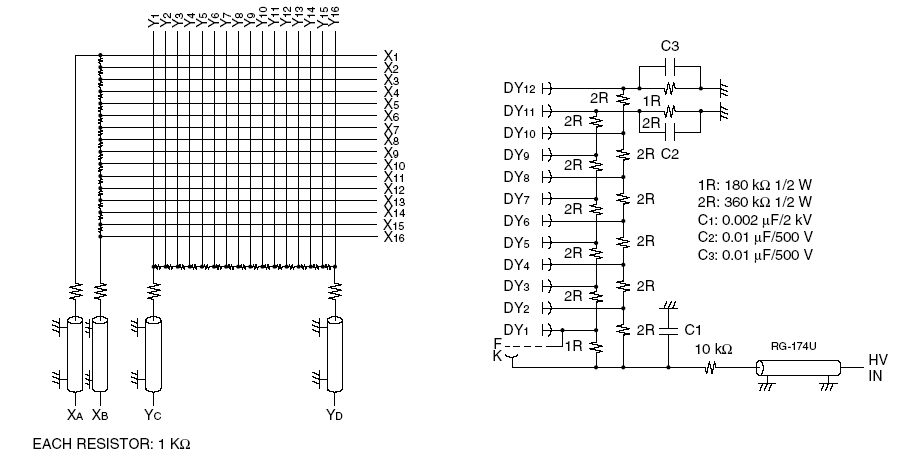 Requirements:
 Excellent resolution Δx = 2 mm
 Large field of view (FOV) = 8x9 cm2
Small FOV of 3-4 cm diam.
 High spatial resolution 2-3 mm
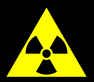 g-ray
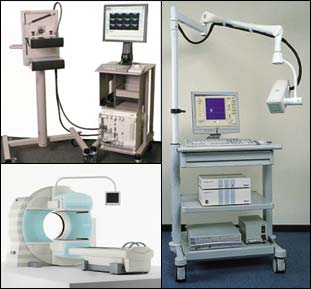 Scintillator
Position Sensitive
 PMT
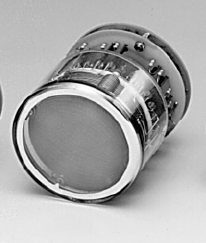 Gem-imaging.com
Which γ-ray camera to be used?
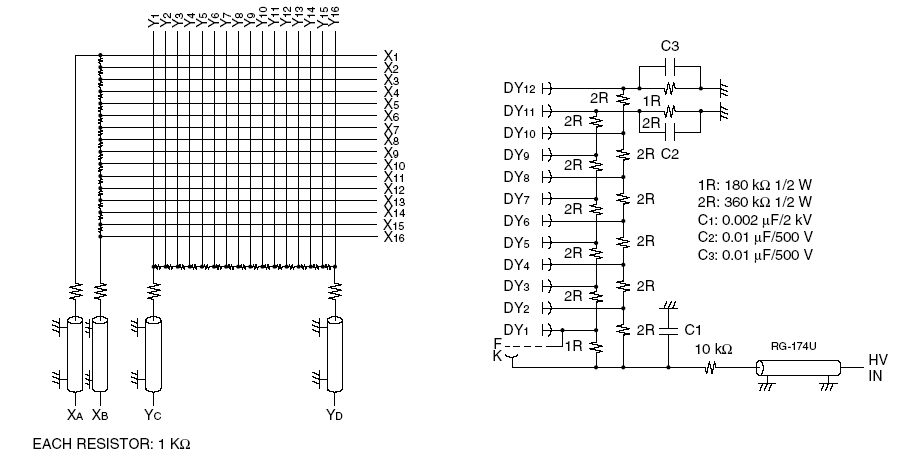 Requirements:
 Excellent resolution Δx = 2 mm
 Large field of view (FOV) = 8x9 cm2
Small FOV of 3-4 cm diam.
 High spatial resolution 2-3 mm
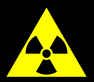 g-ray
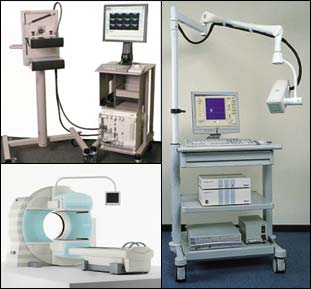 Scintillator
Position Sensitive
 PMT
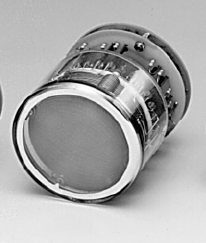 Gem-imaging.com
Which γ-ray camera to be used?
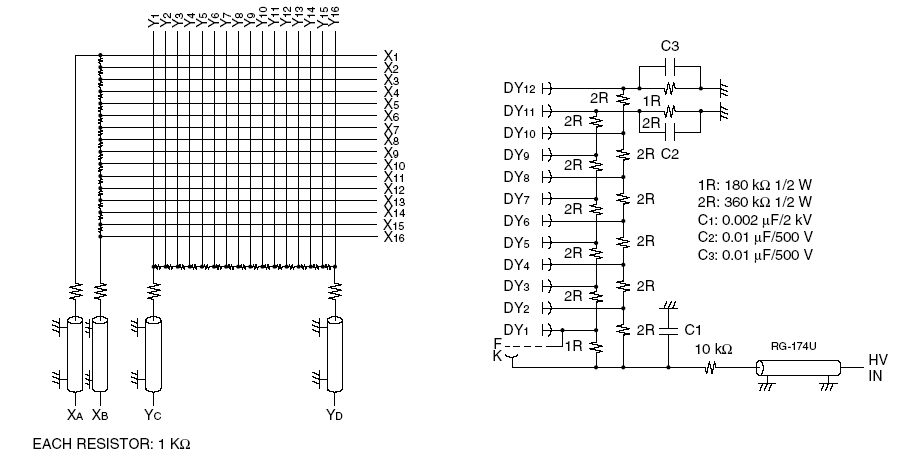 Requirements:
 Excellent resolution Δx = 2 mm
 Large field of view (FOV) = 8x9 cm2
Small FOV of 3-4 cm diam.
 High spatial resolution 2-3 mm
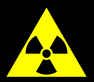 g-ray
g-ray 2
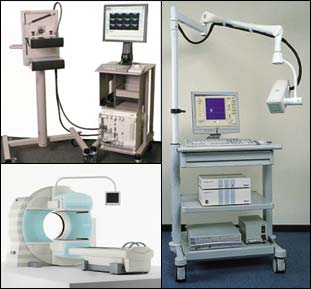 Scintillator
Position Sensitive
 PMT
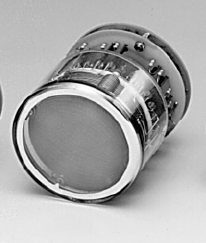 Gem-imaging.com
Gamma-ray tracking – the concept
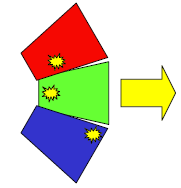 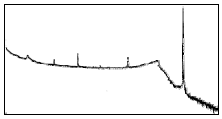 Compton continuum → small peak to total ratio
without Compton suppression shield
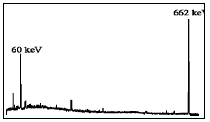 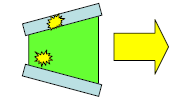 Less solid angle coverage → big drop in efficiency
with BGO shielding
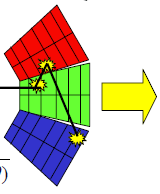 with highly segmented detectors
Path of γ-ray reconstructed to form full energy event

→ Compton continuum reduced
→ Excellent efficiency ~50% @ 1 MeV
→ Greatly improved angular resolution (~1%)
     to reduce Doppler effect.
Scanner at GSI
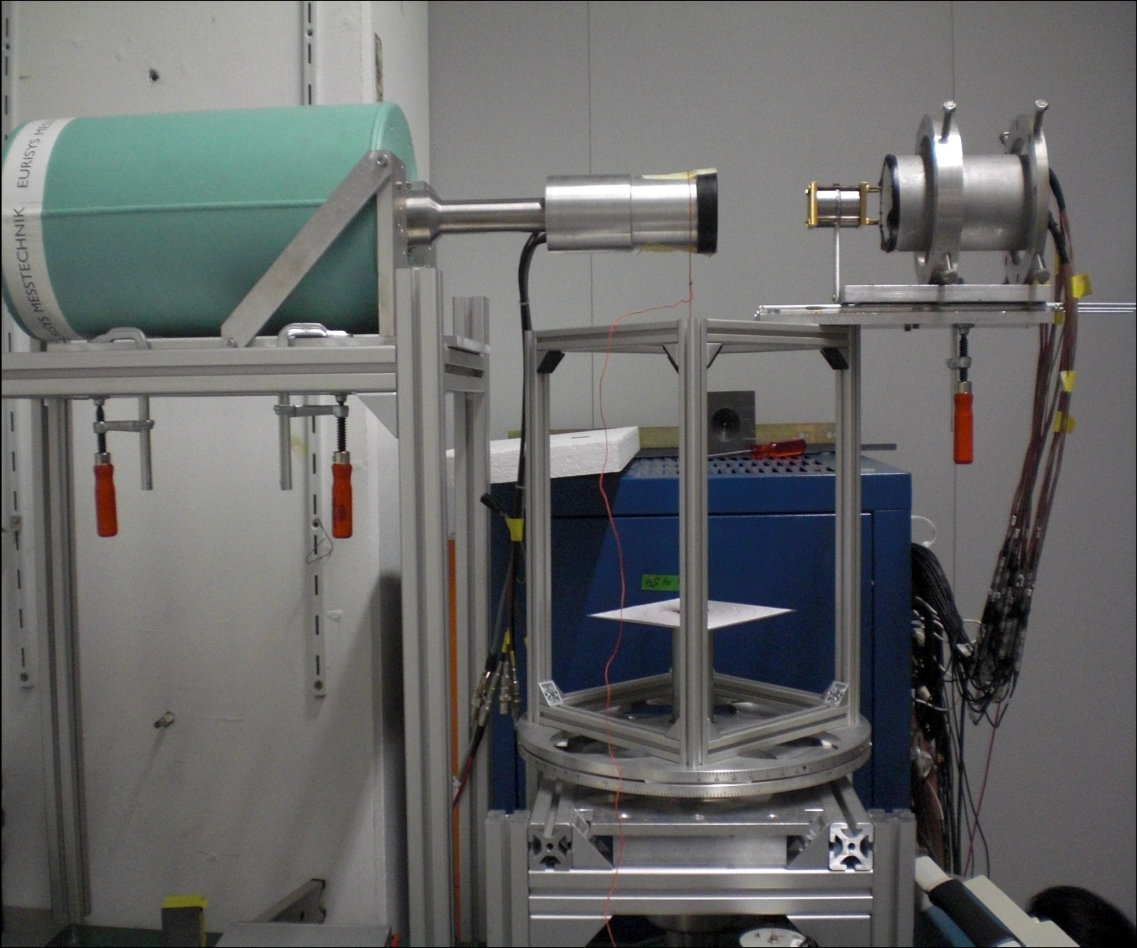 22Na
Position sensitive detector
Characteristics:
  Faster
  Precision: 1-2 mm
  Imaging capability
Rotating table
Requirements:
1. Position sensitive detector
   - Excellent Δx/x
   - Large field of view
2. Method to compare the pulses
Position calibration
Determine:  Xr(xm,ym), Yr(xm,ym)
Gamma-ray scattering technique
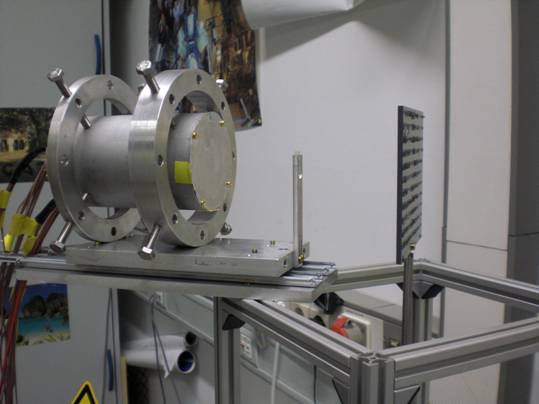 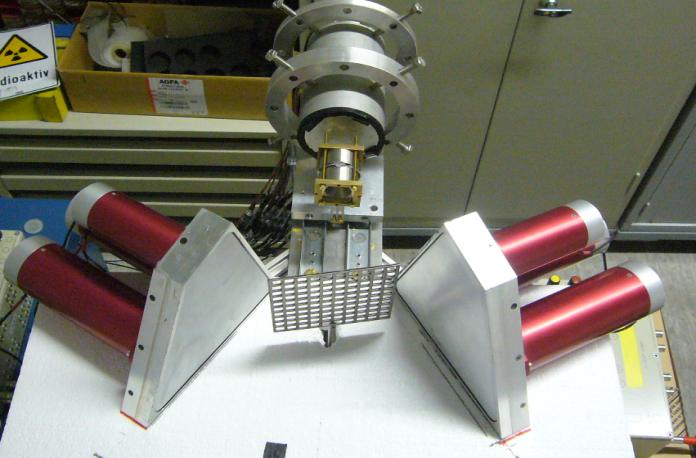 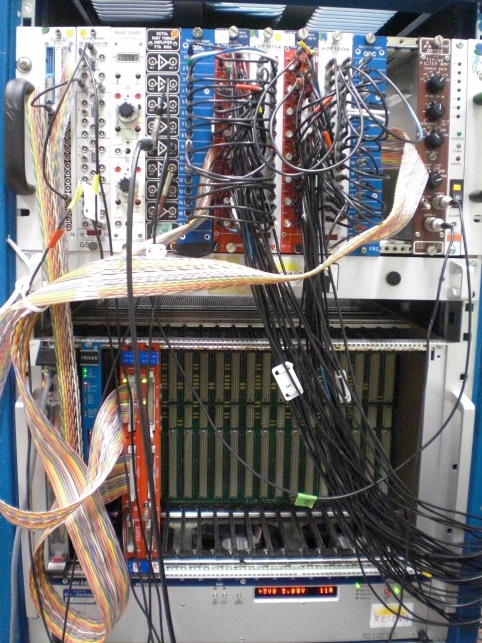 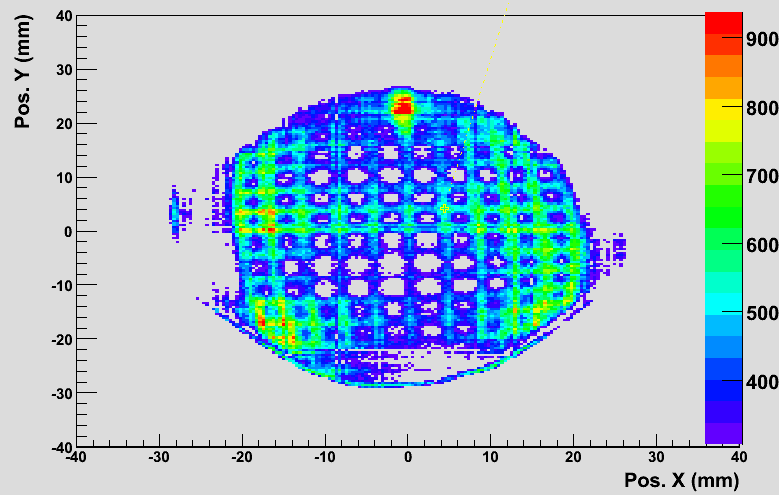 00 position
Grid raw image when it is parallel to PSD surface (0 deg)
Position reconstruction
Peripheral Interaction
Central Interaction
Photocathode=56.26 mm
LYSO =76 mm
Reference peak fitting
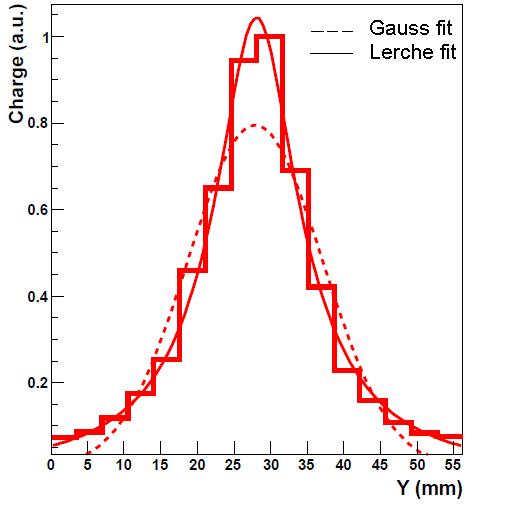 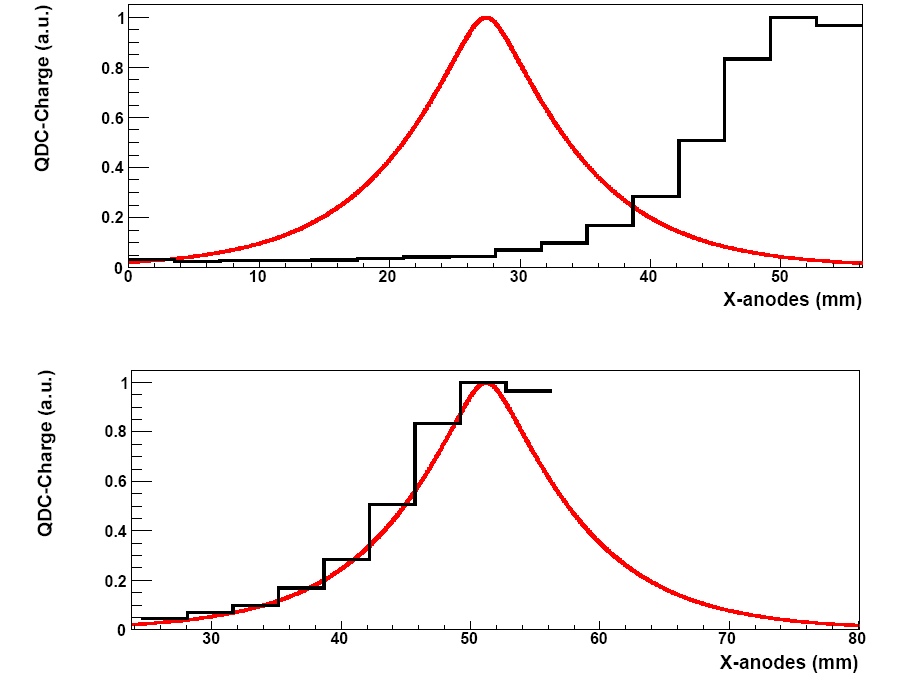 average charge profile at the center
Charge (a.u.)
Y (mm)
Charge (a.u.)
Y (mm)
C. Domingo Pardo, N.Goel, et.al., IEEE, Dec. 2009 Volume: 28 Issue 12
C.W.Lerche, et.al., NIM A, Vol 537, pp. 326-330, Jan. 2005
Position reconstruction
Gaussian fitting
Reference peak fitting
Pos. X (mm)
Pos. X (mm)
Gaussian fitting works relatively well in the central region
Linear for 50 mm
Field of view = 28 cm2
Average spatial resolution in X and Y ~ 1mm
Scanner at GSI
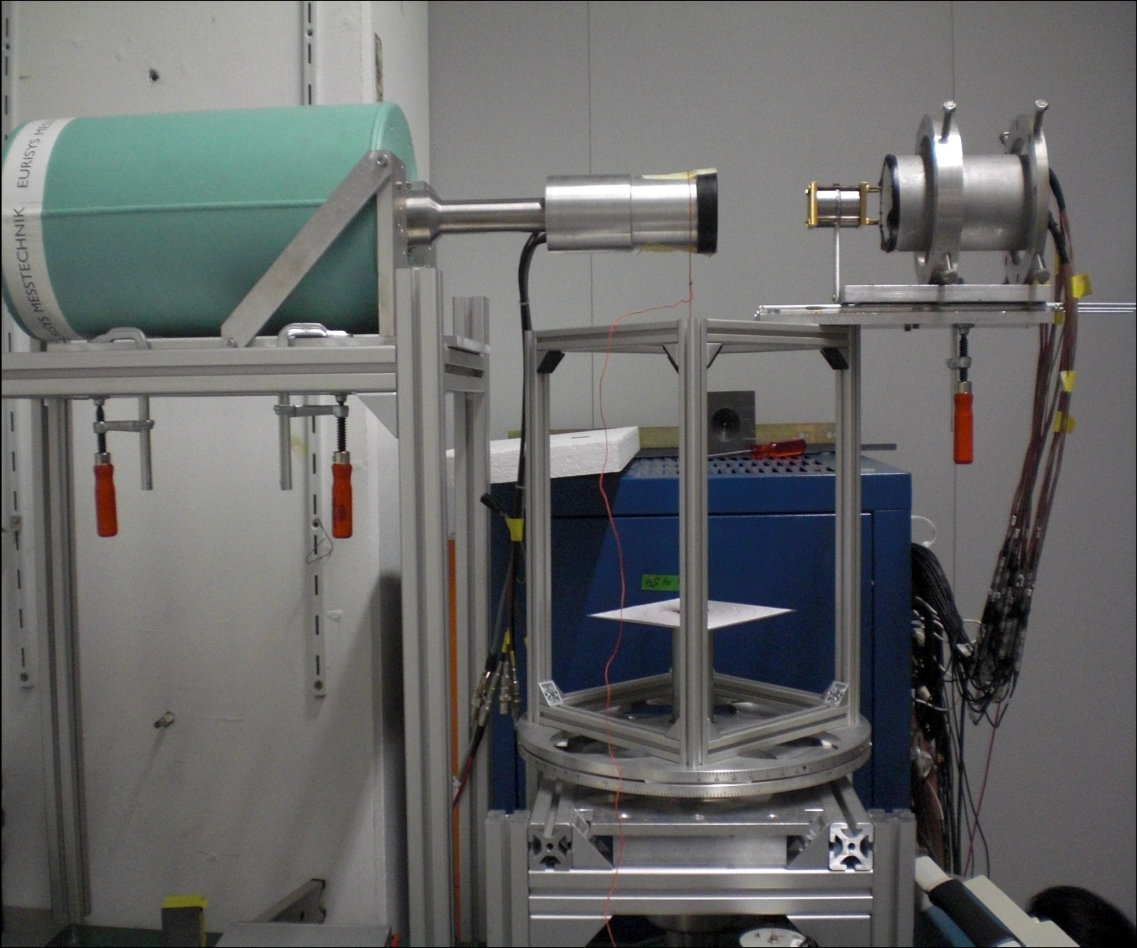 22Na
Position sensitive detector
Characteristics:
  Faster
  Precision: 1-2 mm
  Imaging capability
Rotating table
Requirements:
1. Position sensitive detector
   - Excellent Δx/x
   - Large field of view
2. Method to compare the pulses
Superiority over conventional scanner
coincidence between the Germanium and BGO detectors for 90 degree Compton scattered events for depth determination
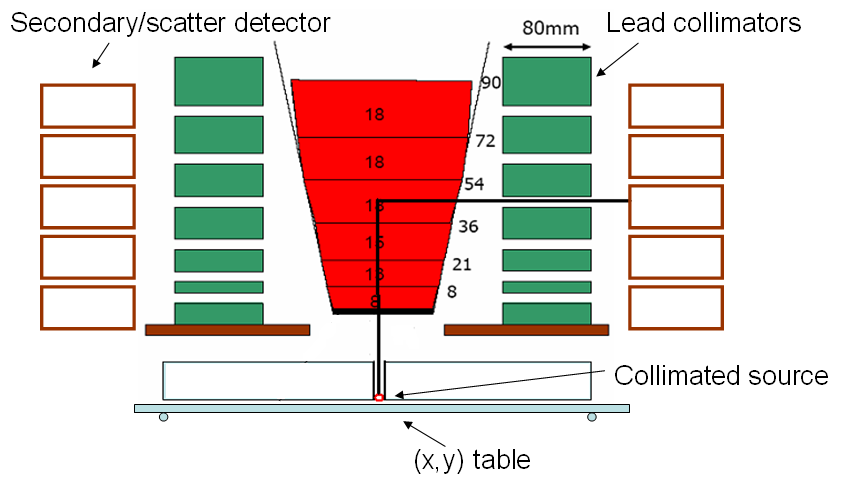 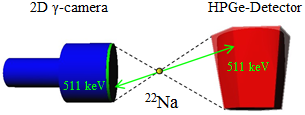 BGO
BGO
137Cs
Advantage over conventional scanner: Full detector can be scanned in one measurement 10 times faster than a conventional scanner                                                            Accuracy of simulations can be checked for complex regions of electric field
Scanner based on pulse shape comparison scan
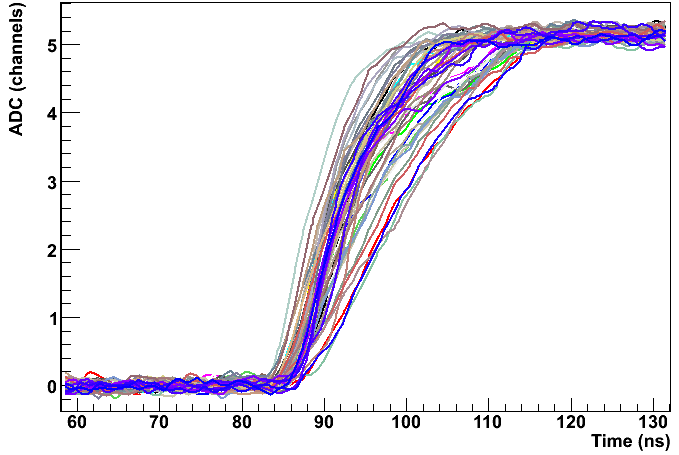 a)
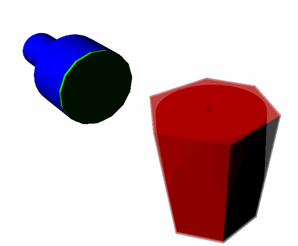 a)
Scanner based on pulse shape comparison scan
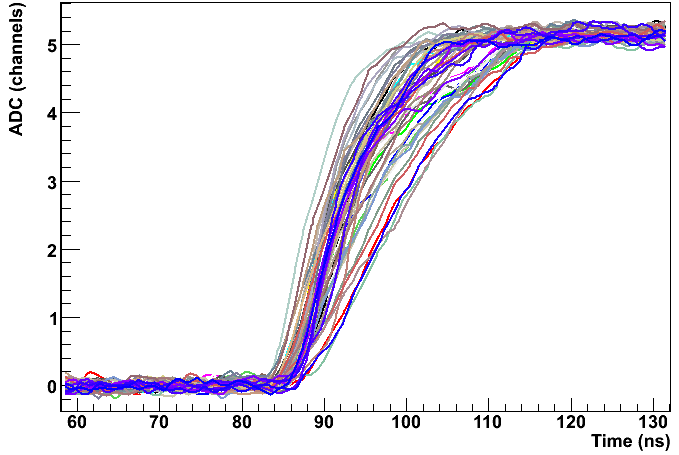 a)
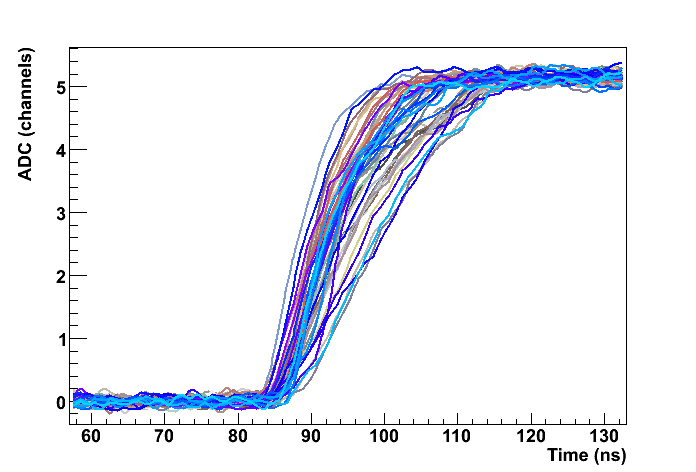 b)
b)
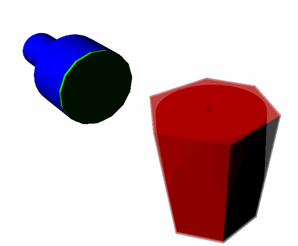 a)
Collimated source
Geometric crossing point: x,y,z
Common pulse out of data sets (a) & (b)
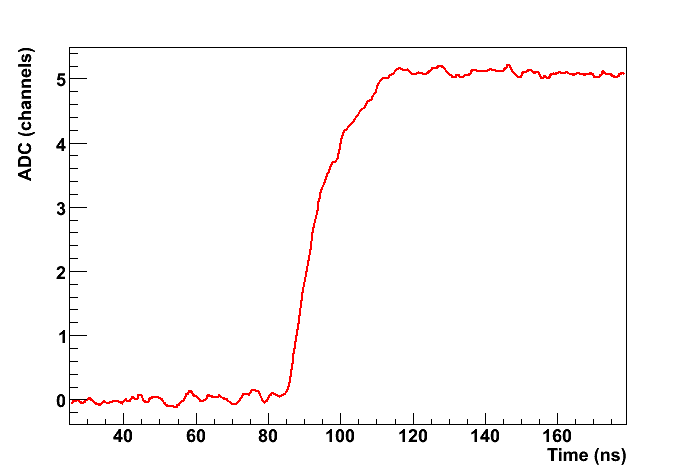 F.C.L. Crespi, et al. NIM A 593 (2008), 440
Pulse shape comparison scan method based on a position sensitive detector
Position sensitive
 detector
511 keV
Recording  pulse shapes for positions (a) and (b)

Identical signals at the crossing point.
22Na
a)
Rotated by 900
22Na
b)
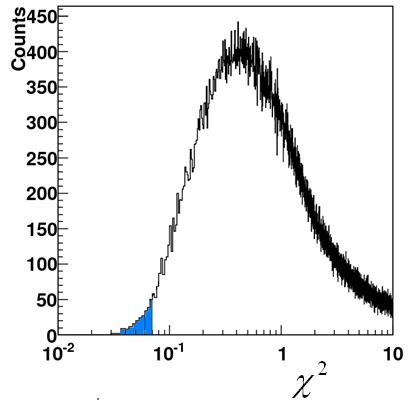 distribution
0° measurement
90° measurement
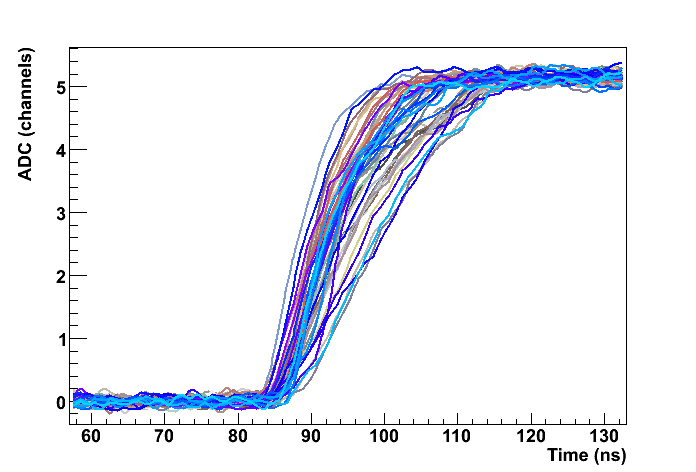 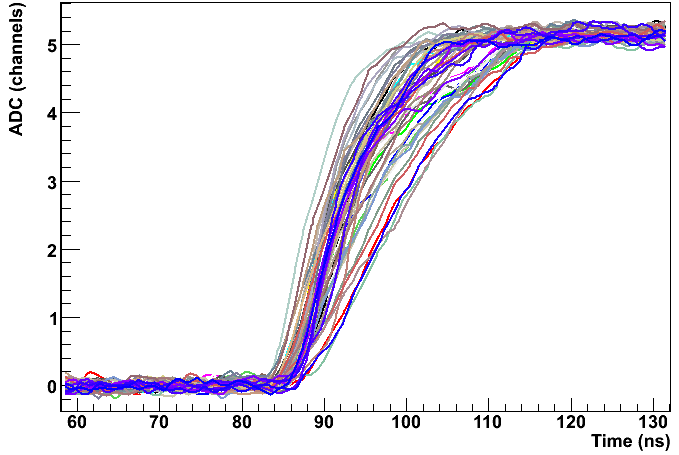 amplitude, Φ
amplitude, Φ
t(ns)
t(ns)
Average pulse
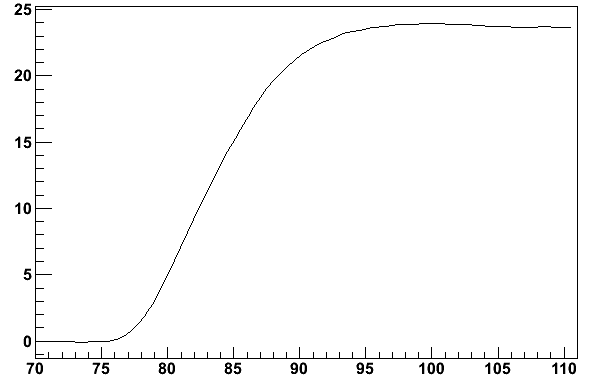 amplitude, Φ
threshold
t(ns)
Characterization of planar HPGe detector
Front view
Side view
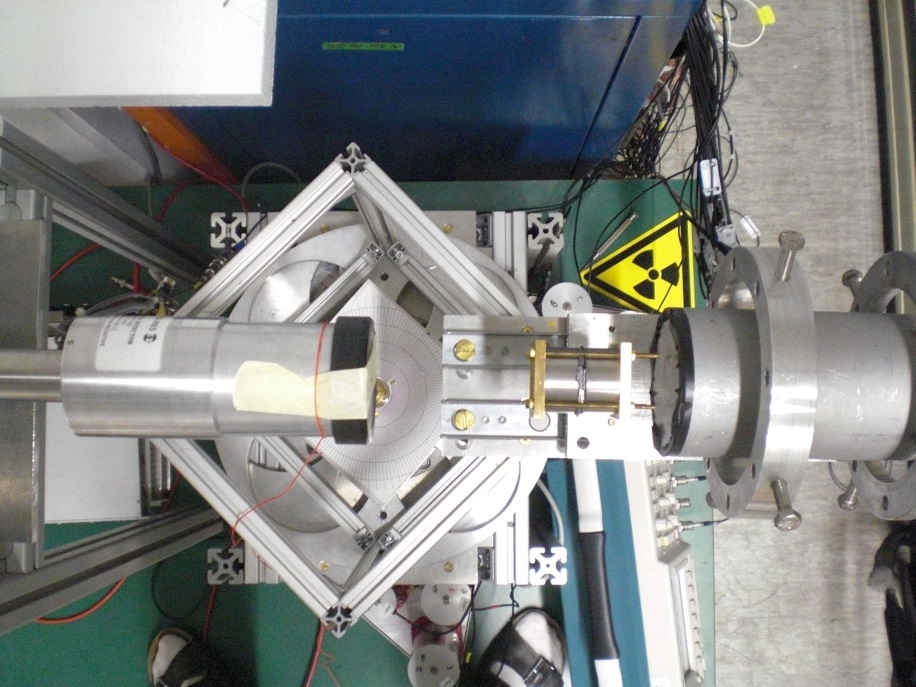 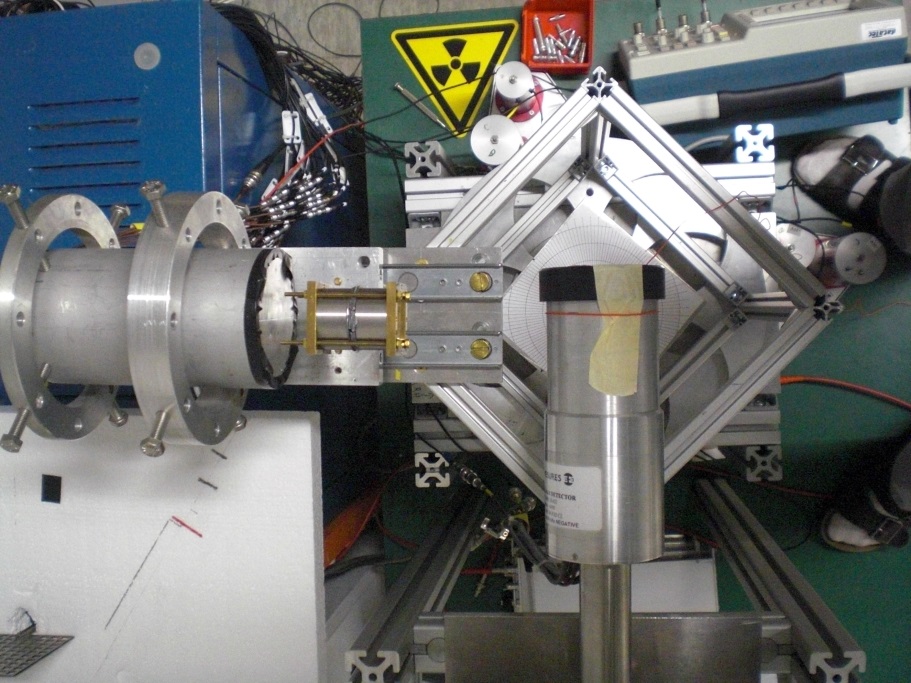 Planar Ge
d = 4 cm
t = 2 cm
22Na
Position sensitive detector
Detector scan
Front view (0 deg):
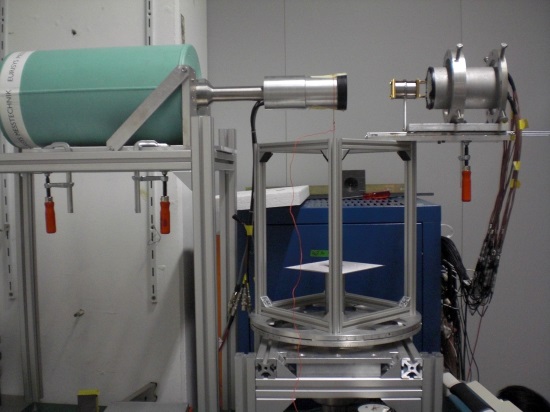 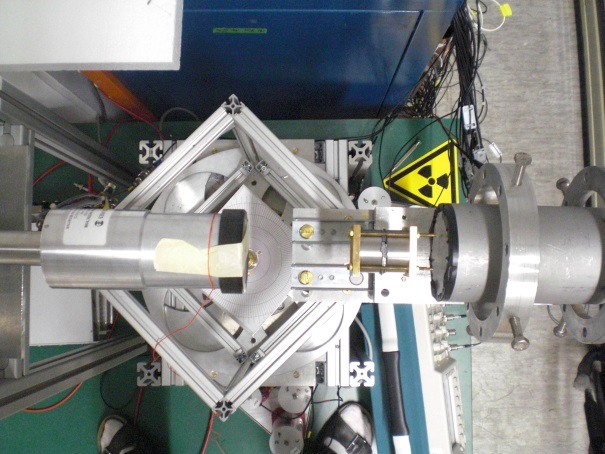 Side view (90 deg):
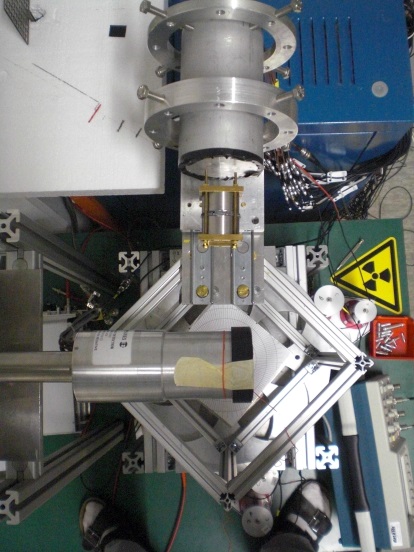 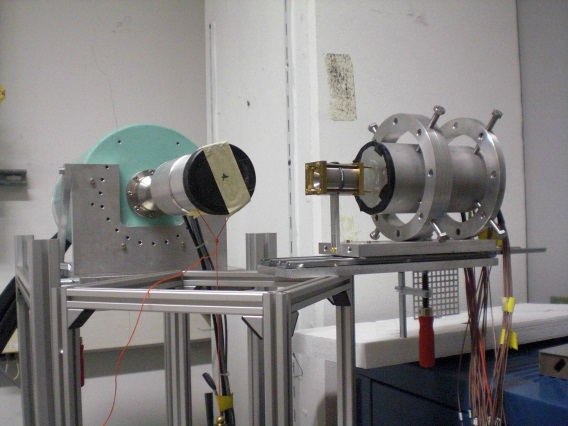 Detector scan
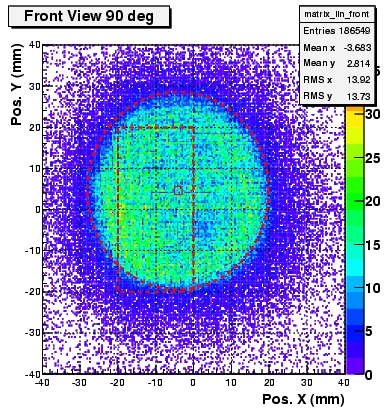 Front view (0 deg):
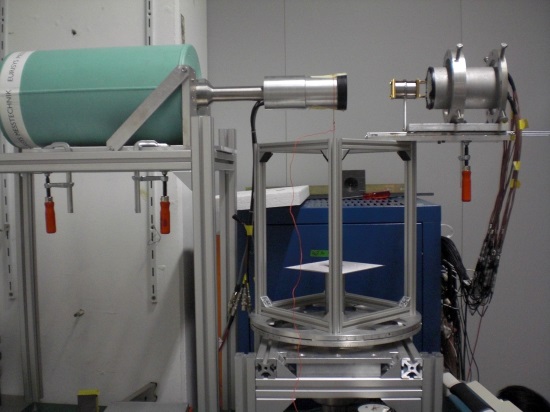 Side view (90 deg):
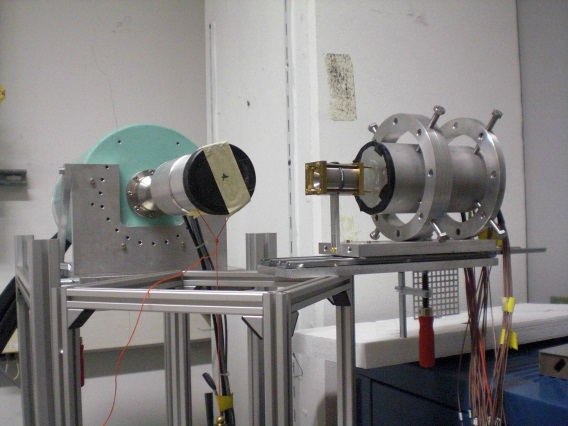 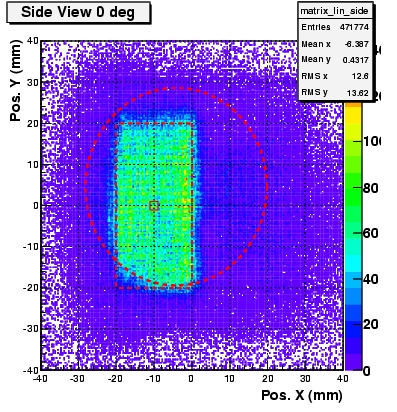 Detector scan (data analysis)
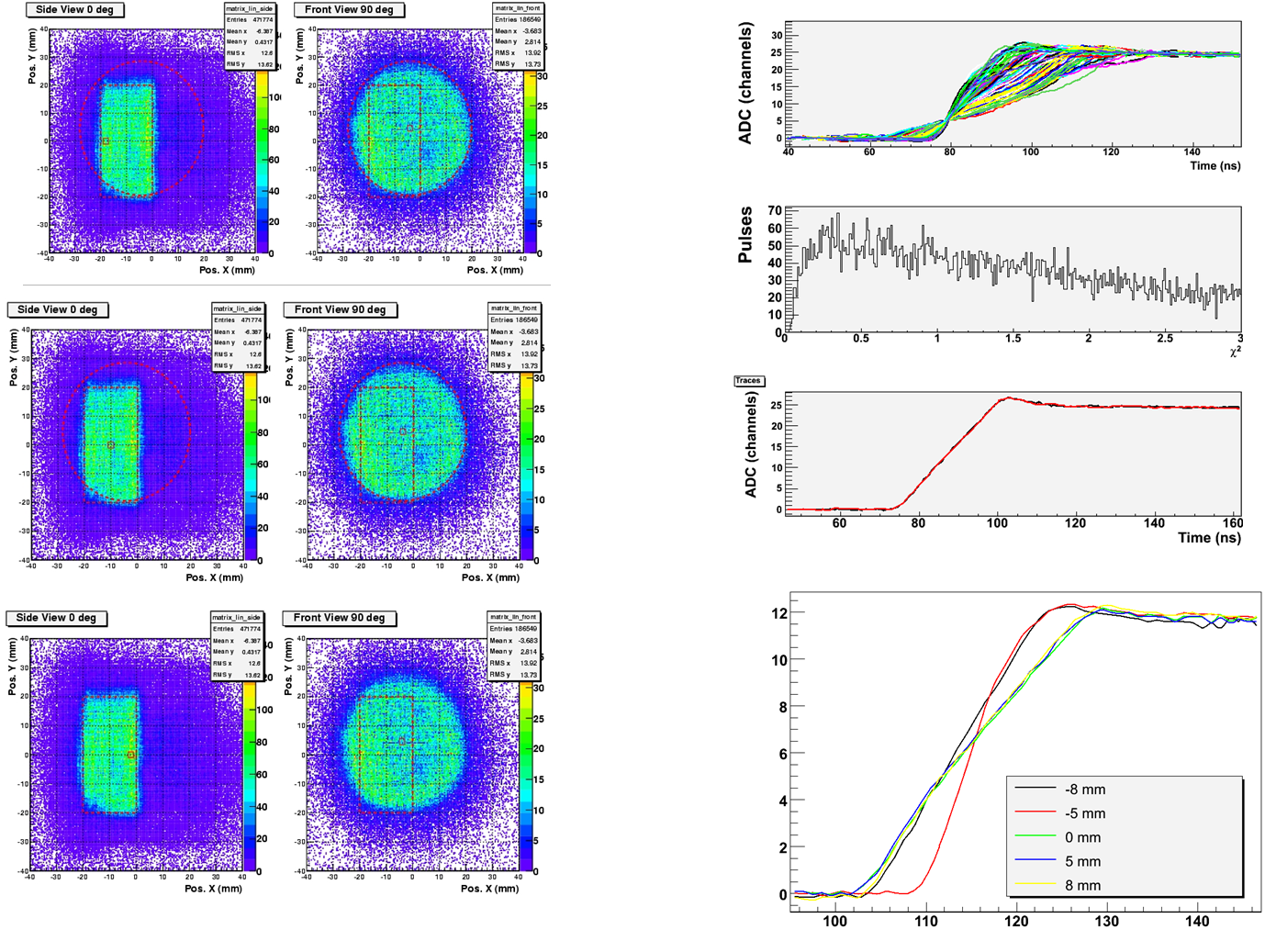 Experimental validation of the method
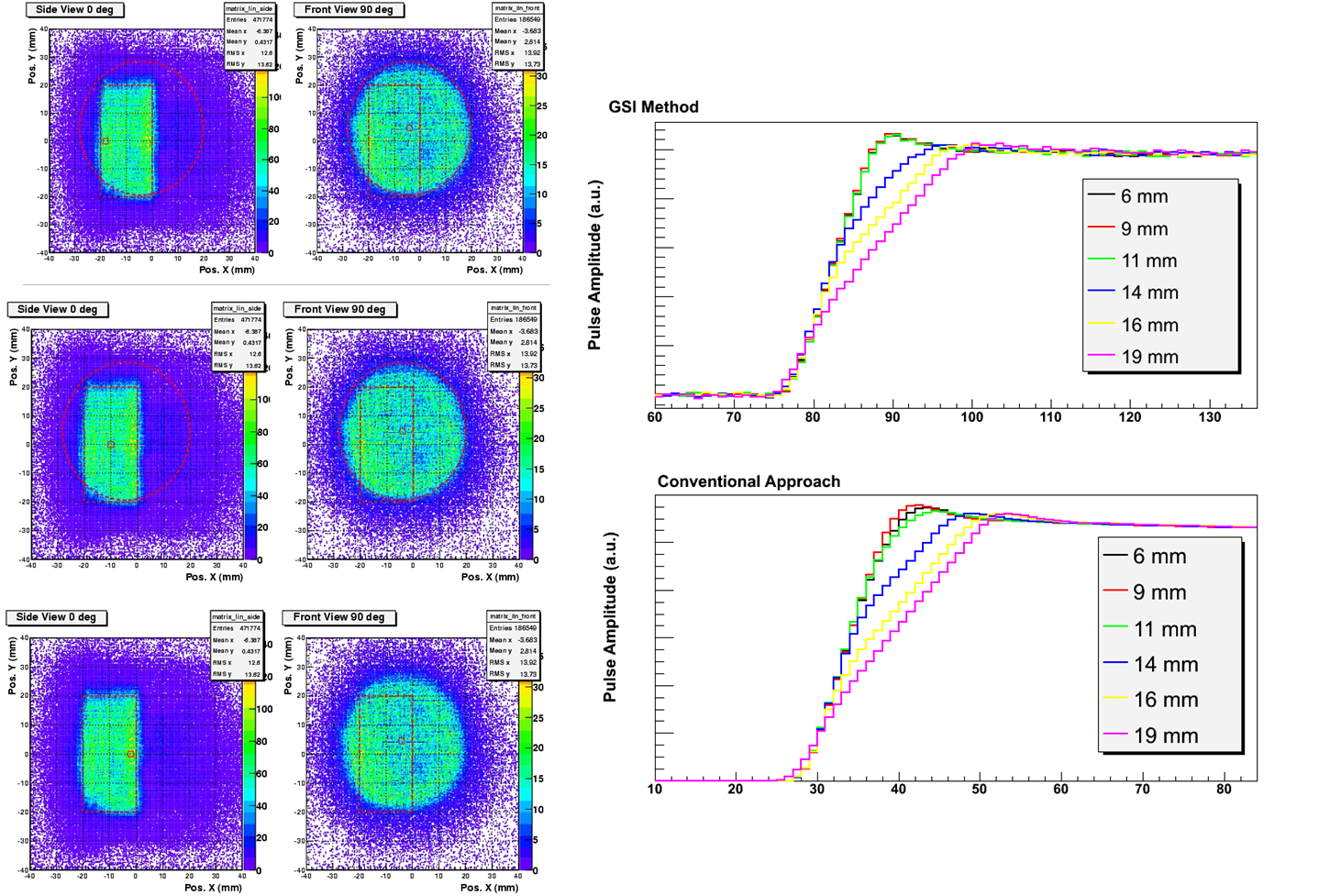 Planar HPGe detector scan
Intensity distribution for photopeak events
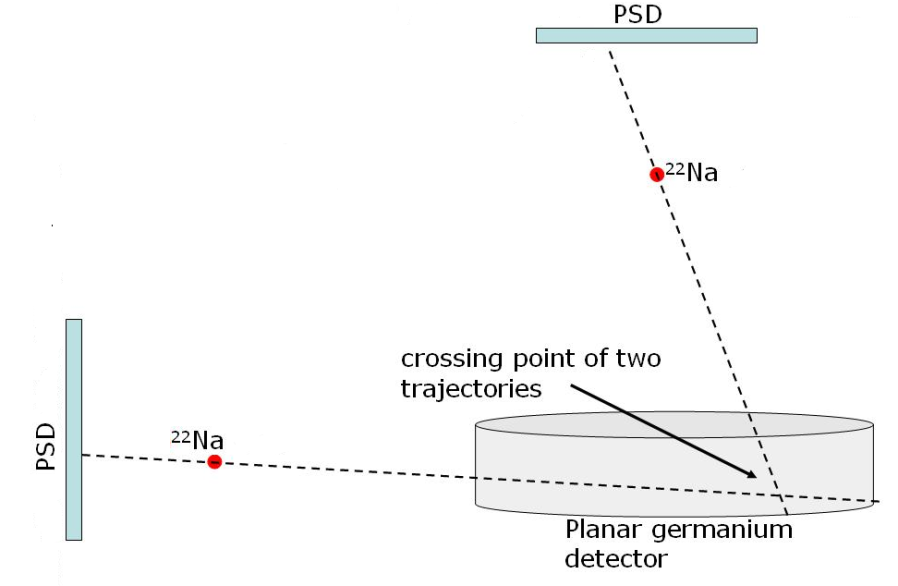 (a)
t(ns)
amplitude, Φ
(b)
t(ns)
Outlook
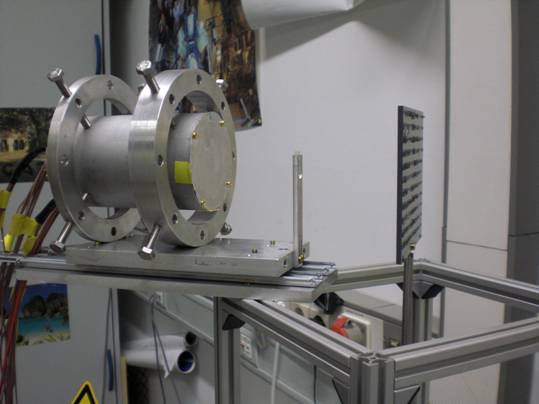 The GSI system uses conventional NIM and VME electronics, which makes it not easily portable, not easily scalable and rather expensive if one wants to build many of these devices. 
However, this drawback could be overcome thanks to the increasing technology of electronics, e.g. a new acquisition system based on ASIC, FPGA, etc. technologies. This would also make the system more suitable for medical applications.
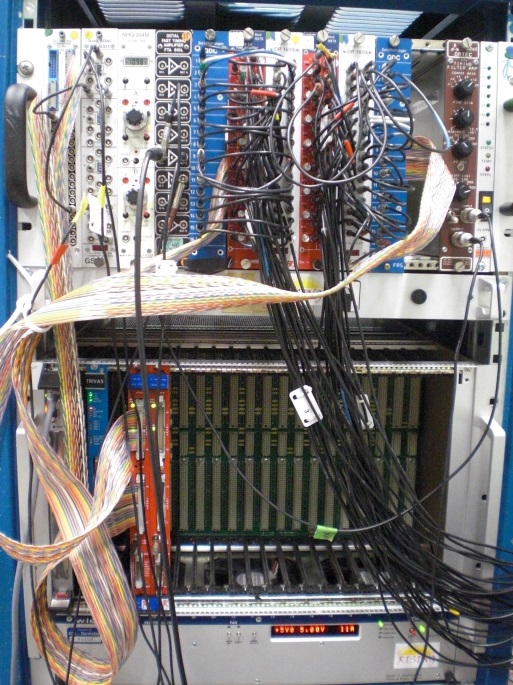 APV25 chip  (from CERN CMS experiment)
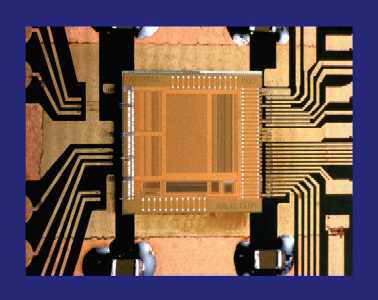 ?
128-channel analogue pipeline chip
M.J. French et al., NIMA 466 (2001) 359
Position Extraction in Planar Detectors
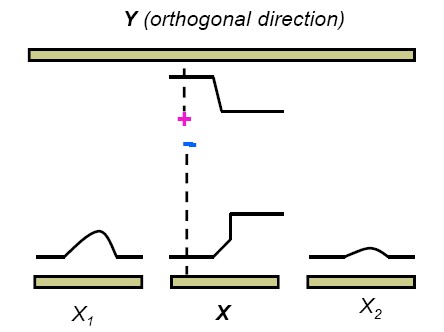 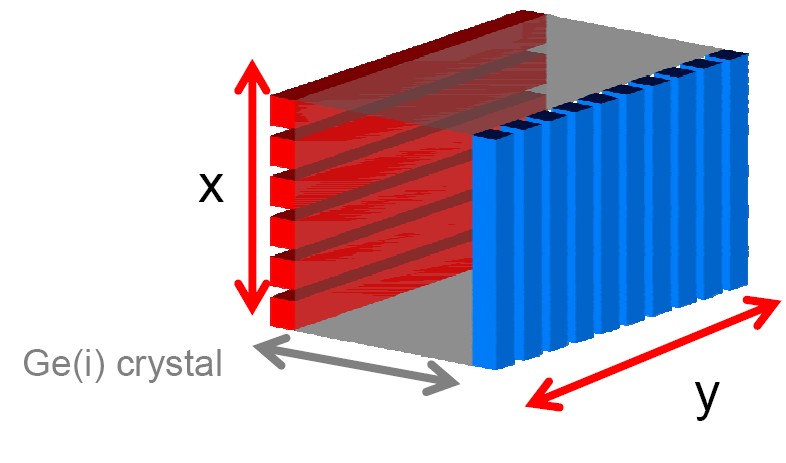 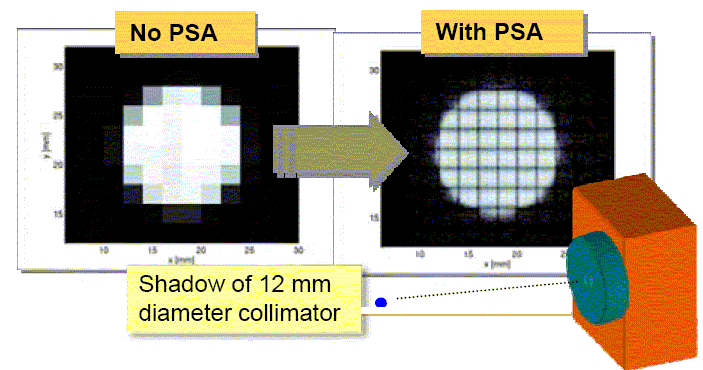 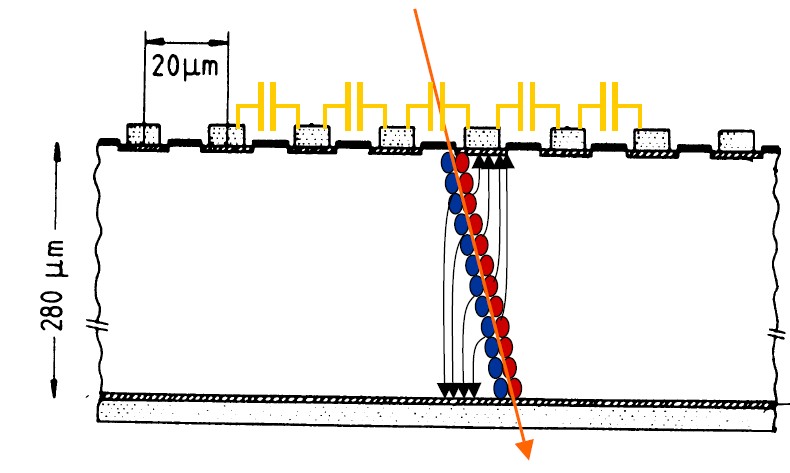 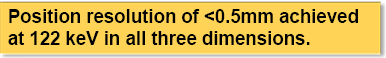 Position Extraction in Planar Detectors
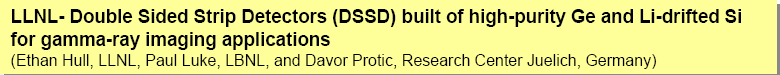 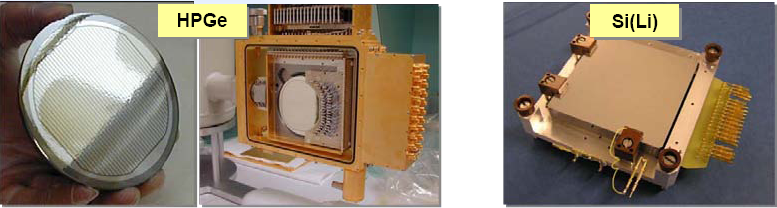 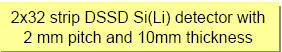 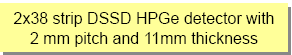 Gamma-Ray Imaging
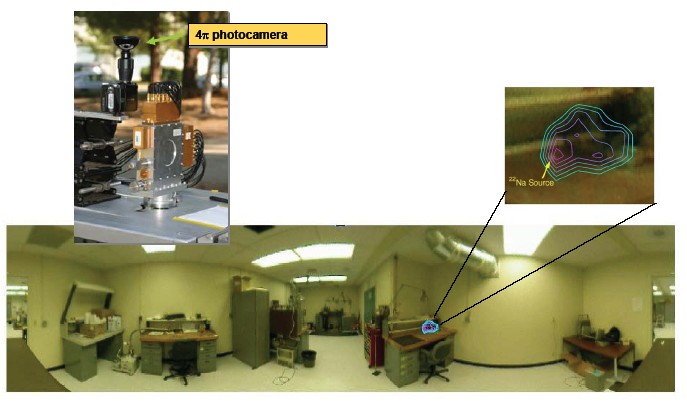 Gamma-ray imagers are detectors that separate radioactive objects from local background.
Conventional detectors accept gamma-rays from all directions and can be overwhelmed by local backgrounds.